Using Simulation Methods to Introduce Inference
Kari Lock Morgan
Department of Statistical Science
Duke University

In collaboration with
Robin Lock, Patti Frazer Lock, Eric Lock, Dennis Lock

CAUSE Webinar
12/13/11
Simulation Methods
Inference: confidence intervals and hypothesis tests

 Simulation methods: bootstrapping and randomization 

 I’ll focus on randomization tests, because Chris Wild just gave a great CAUSE webinar on bootstrapping:

http://www.causeweb.org/webinar/activity/2011-11/
Hypothesis Testing
To generate a distribution assuming H0 is true:

Traditional Approach:  Calculate a test statistic which should follow a known distribution if the null hypothesis is true (under some conditions)

 Randomization Approach: Decide on a statistic of interest.  Simulate many randomizations assuming the null hypothesis is true, and calculate this statistic for each randomization
Traditional Hypothesis Testing
With a different formula for each test, students often get mired in the details and fail to see the big picture
 Plugging numbers into formulas does little to help reinforce conceptual understanding
Paul the Octopus
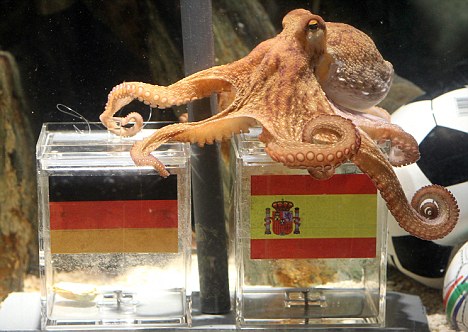 http://www.youtube.com/watch?v=3ESGpRUMj9E
Paul the Octopus
Paul the Octopus predicted 8 World Cup games, and predicted them all correctly  
 Is this evidence that Paul actually has psychic powers?
 How unusual would this be if he was just randomly guessing (with a 50% chance of guessing correctly)?
 How could we figure this out?
Simulate with Students
Students each flip a coin 8 times, and count the number of heads
 Count the number of students with all 8 heads by a show of hands (will probably be 0)
 If Paul was just guessing, it would be very unlikely for him to get all 8 correct!
 How unlikely?  Simulate many times!!!
Simulate with StatKey
www.lock5stat.com/statkey
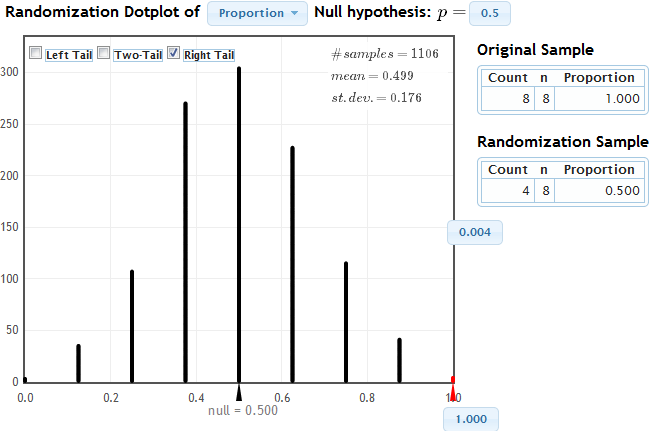 Cocaine Addiction
In a randomized experiment on treating cocaine addiction, 48 people were randomly assigned to take either Desipramine (a new drug), or Lithium (an existing drug)

 The outcome variable is whether or not a patient relapsed

 Is Desipramine significantly better than Lithium at treating cocaine addiction?
R
R
R
R
R
R
R
R
R
R
R
R
R
R
R
R
R
R
R
R
R
R
R
R
R
R
R
R
R
R
R
R
R
R
R
R
R
R
R
R
R
R
R
R
R
R
R
R
1. Randomly assign units to treatment groups
New Drug
Old Drug
R
R
R
R
R
R
R
R
R
R
R
R
R
R
R
R
R
R
R
R
R
R
R
R
R
R
R
R
R
R
R
R
R
R
R
R
R
R
R
R
R
R
R
R
2.  Conduct experiment
3.  Observe relapse counts in each group
R = Relapse
N = No Relapse
1. Randomly assign units to treatment groups
New Drug
Old Drug
R
R
R
R
R
R
R
R
R
R
R
R
R
R
R
R
R
R
R
R
R
R
R
R
R
R
R
R
R
R
R
R
N
R
N
R
R
R
R
R
R
R
R
R
R
R
R
R
N
R
N
R
N
N
N
N
N
N
N
N
R
R
R
R
R
R
R
R
R
R
R
R
N
N
N
N
N
N
N
N
N
N
N
N
N
N
N
N
N
N
N
N
N
N
N
N
10 relapse, 14 no relapse
18 relapse, 6 no relapse
Randomization Test
Assume the null hypothesis is true
 Simulate new randomizations
 For each, calculate the statistic of interest
 Find the proportion of these simulated statistics that are as extreme as your observed statistic
R
R
R
R
R
R
R
R
R
R
R
R
R
R
R
R
N
N
R
R
R
R
R
R
N
N
N
N
N
N
R
R
R
R
R
R
N
N
N
N
N
N
N
N
N
N
N
N
10 relapse, 14 no relapse
18 relapse, 6 no relapse
R
R
R
R
R
R
R
R
R
R
R
R
R
R
R
R
N
N
R
R
R
R
R
R
N
N
N
N
N
N
R
R
R
R
R
R
N
N
N
N
N
N
N
N
N
N
N
N
Simulate another randomization
New Drug
Old Drug
R
N
R
N
N
N
N
R
R
R
R
R
R
R
N
R
R
N
N
N
R
N
R
R
R
N
N
R
N
R
R
N
R
N
N
N
R
R
R
N
R
R
R
R
16 relapse, 8 no relapse
12 relapse, 12 no relapse
Simulate another randomization
New Drug
Old Drug
R
R
R
R
R
R
R
R
R
R
R
R
R
N
R
R
N
N
R
R
R
R
R
R
R
R
N
R
N
R
R
R
R
R
R
R
R
N
R
N
R
R
N
N
N
N
N
N
17 relapse, 7 no relapse
11 relapse, 13 no relapse
Simulate with Students
Give students index cards labeled R (28 cards) and N (20 cards)
 Have them deal the cards into 2 groups
 Compute the difference in proportions
 Contribute to a class dotplot for the randomization distribution
Cocaine Addiction
You want to know what would happen


 by random chance (the random allocation to treatment groups) 



 if the null hypothesis is true (there is no difference between the drugs)
Why did you re-deal your cards?



 Why did you leave the outcomes (relapse or no relapse) unchanged on each card?
Simulate with StatKey
www.lock5stat.com/statkey
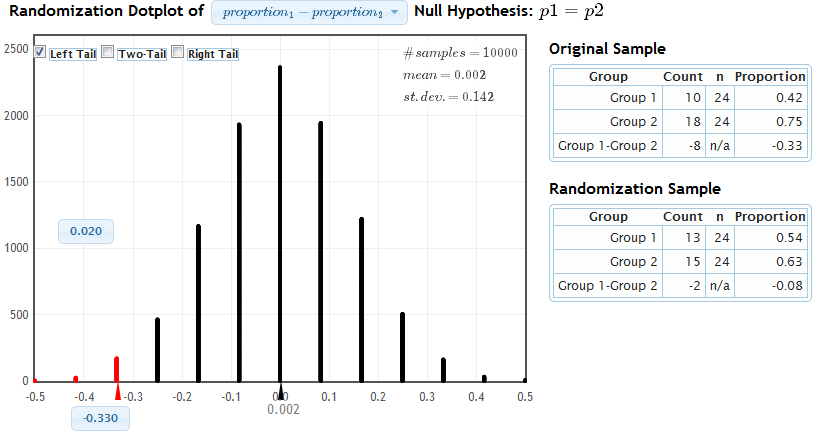 Proportion as extreme as observed statistic
observed statistic
The probability of getting results as extreme or more extreme than those observed if the null hypothesis is true, is about .02.
p-value
Bootstrapping
www.lock5stat.com/statkey
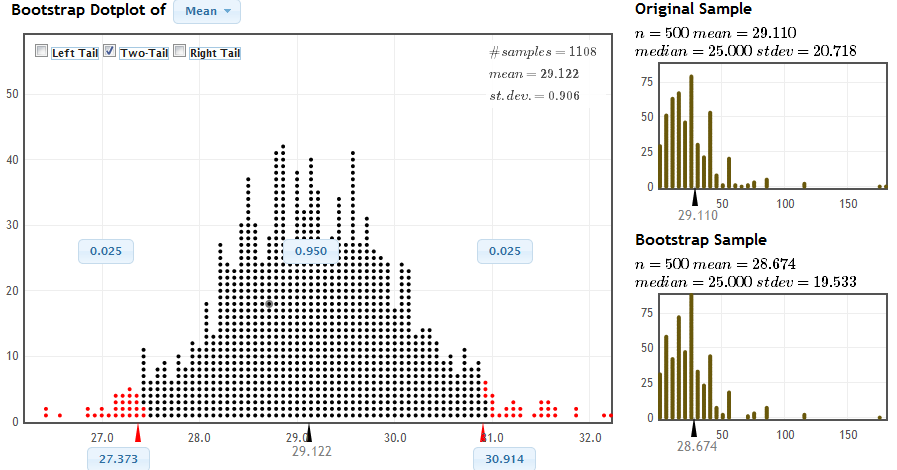 Middle 95% of bootstrap statistics: (27.4, 30.9)
Simulation vs Traditional
Simulation methods 
 intrinsically connected to concepts
 same procedure applies to all statistics
 no conditions to check
 minimal background knowledge needed

 Traditional methods (normal and t based)
 familiarity expected after intro stats
 needed for future statistics classes
 only summary statistics are needed
 insight from standard error
Simulation AND Traditional?
Currently, we introduce inference with simulation methods, then cover the traditional methods
 Students have seen the normal distribution appear repeatedly via simulation; use this common shape to motivate traditional inference
 “Shortcut” formulas give the standard error, avoiding the need for thousands of simulations
 Students already know the concepts, so can go relatively fast through the mechanics
Student Preferences
Which way did you prefer to learn inference (confidence intervals and hypothesis tests)?
Student Preferences
Which way do you prefer to do inference?
Student Preferences
Which way of doing inference gave you a better conceptual understanding of confidence intervals and hypothesis tests?
Student Preferences
Student Preferences
A comment received today
" I took AP Stat in high school and I got a 5.  It was mainly all equations, and I had no idea of the theory behind any of what I was doing.Statkey and bootstrapping really made me understand the concepts I was learning, as opposed to just being able to just spit them out on an exam.”
				- one of my students
It is the way of the past…
"Actually, the statistician does not carry out this very simple and very tedious process [the randomization test], but his conclusions have no justification beyond the fact that they agree with those which could have been arrived at by this elementary method."
				-- Sir R. A. Fisher, 1936
… and  the way of the future
“... the consensus curriculum is still an unwitting prisoner of history.  What we teach is largely the technical machinery of numerical approximations based on the normal distribution and its many subsidiary cogs. This machinery was once necessary, because the conceptually simpler alternative based on permutations was computationally beyond our reach. Before computers statisticians had no choice. These days we have no excuse. Randomization-based inference makes a direct connection between data production and the logic of inference that deserves to be at the core of every introductory course.” 
			-- Professor George Cobb, 2007
kari@stat.duke.edu